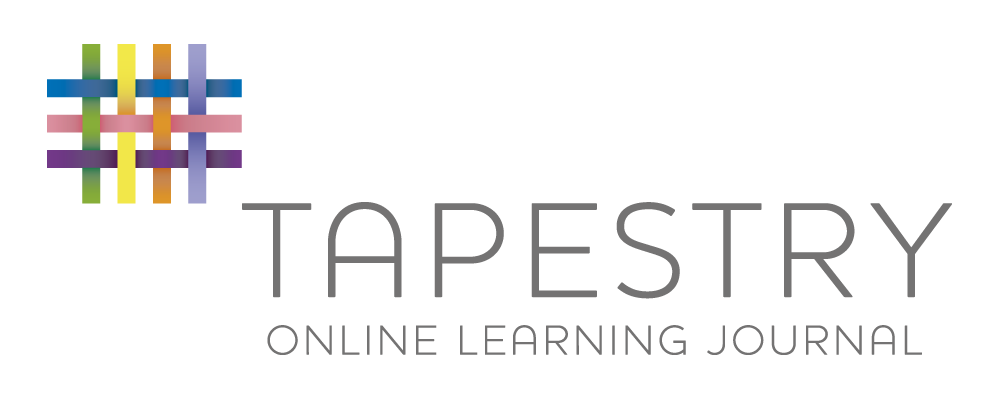 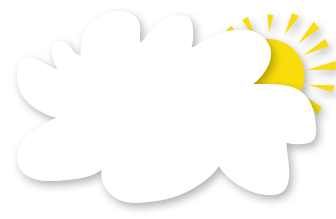 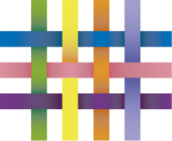 A secure Online learning journal system.
Staff record observations of the children using tablet devices and PCs and link these to the Early Years curriculum.
Parents can view their child’s journal on mobile devices and on their home computers, and can make observations of their own using a secure login system.
What Is Tapestry?
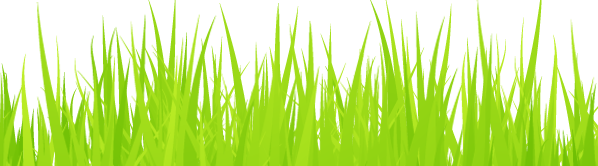 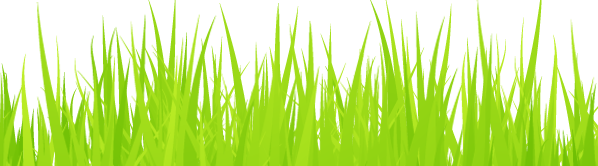 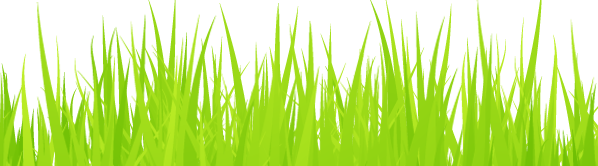 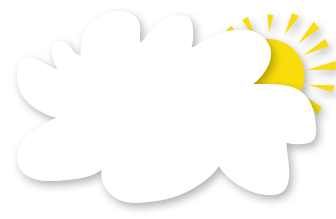 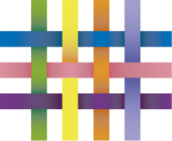 It creates a two way communication between us (the EYFS team), and you (the parents and carers).
We can upload media so you can see pictures and videos of what your child is learning at school and you can add comments to the observations. 
Greater opportunities to extend your child’s learning at home – you can share things your child has done at home with us
You can show other relatives what your child has been doing at school.
We can use it to set activities and challenges for you to do at home with your child.
Why Are We Using Tapestry?
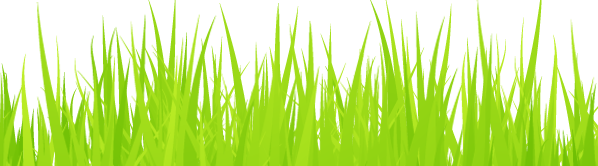 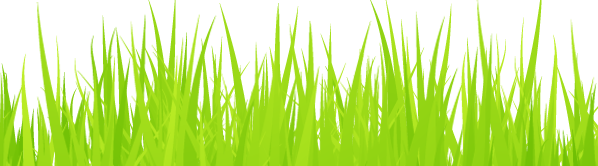 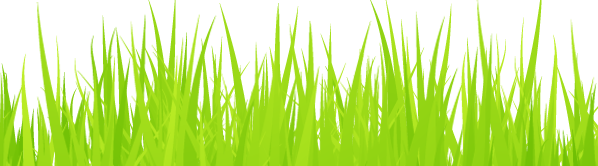 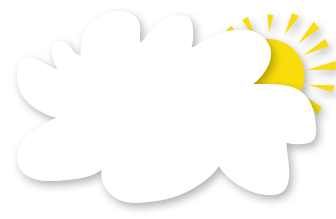 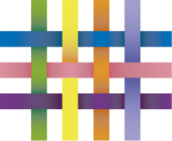 Photos, videos and observations are uploaded to Tapestry. 
Email notifications can be sent to inform parents of new observations and comments.
It is accessed via the Android/iOS app or the Tapestry website.
It enables you to comment on observations or add your own, so you can show us what your child is doing outside the school day – weekend trips, exciting learning opportunities, trip to the shops etc.
How Does It Work?
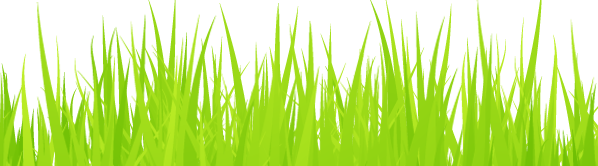 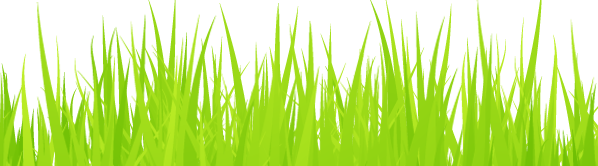 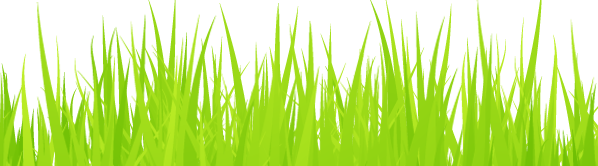 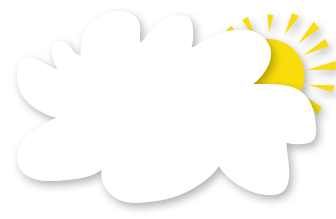 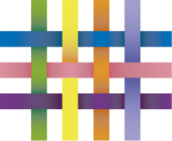 A password is required to access Tapestry, and parents can only view observations of their own children.
Tapestry uses the same encryption as online banking.
Data is stored separately for each school.
Tapestry’s developers and support personnel require our permission to access our Tapestry account.
No information from Tapestry can be shared with other people or published in any other way.
Media from Tapestry can not be posted on to social media or downloaded
How Is The Data Protected?
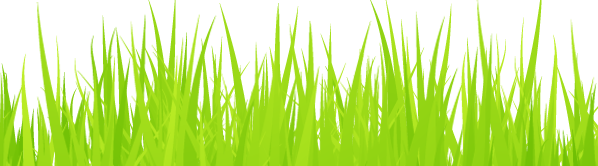 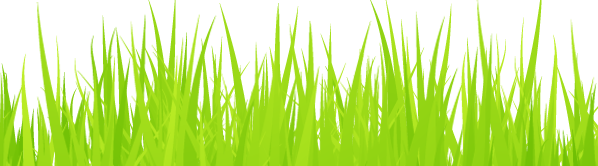 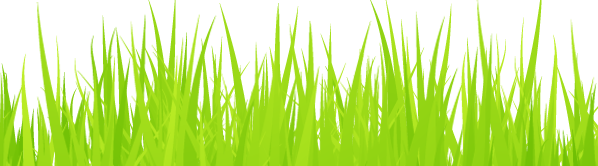 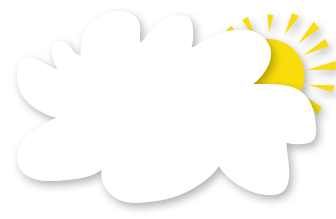 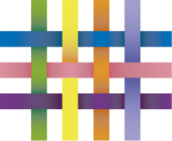 A variety of observations that document your child’s independent learning – adult directed activities are assessed and recorded in other ways for example writing folders or maths books
An overall picture of your child at school – their interests, their current learning.
The opportunity to be involved in your child’s learning by adding your own observations as well as continuing learning at home.
What can parents expect?
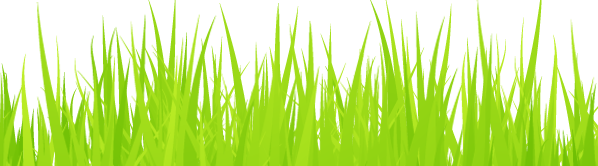 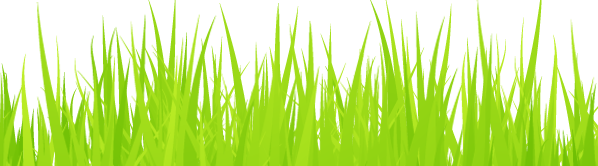 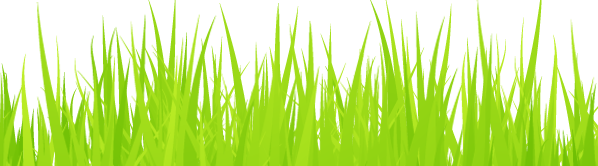 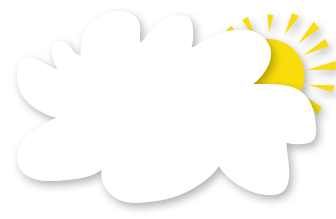 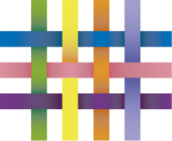 We will be sending home an introductory letter and permission slip so you can grant your permission and provide an email address 
Once we have your permission slip we will activate your account and you will receive a link to set a password for yourself
We will upload parent information guides showing you how to download the tapestry app and how to sign in on our class web pages
What happens next?
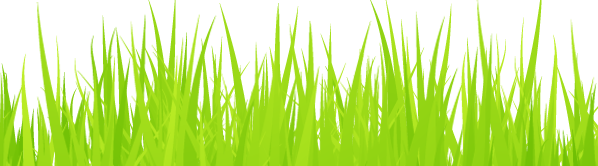 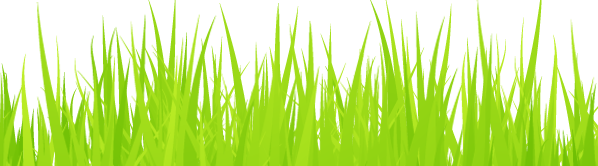 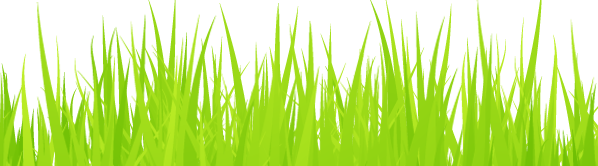 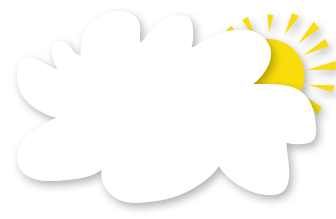 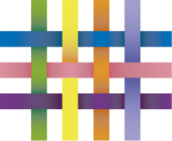 There are videos on You tube which will show you how to set up an account and add an observation.

Setting up you account: https://www.youtube.com/watch?v=n7ROkDnb410

Adding Observations: https://www.youtube.com/watch?v=espJ96TJHV8
Tapestry Support Videos
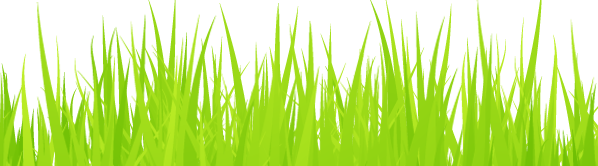 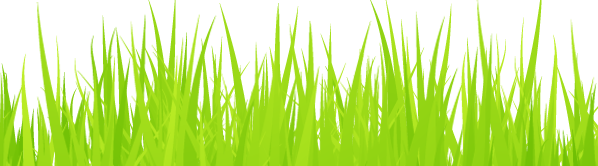 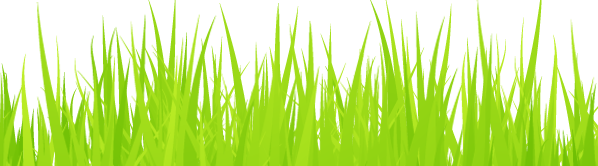 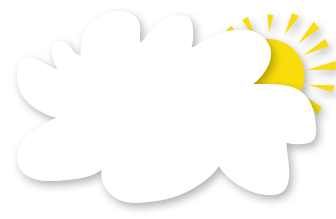 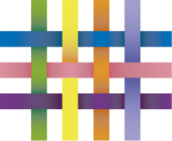 Any Questions

If you have any questions please email us at: foundationstage@cpa.dsat.education
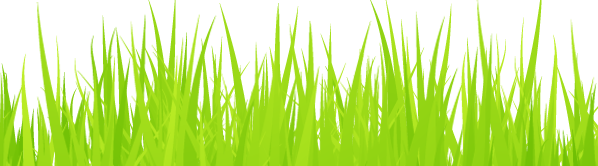 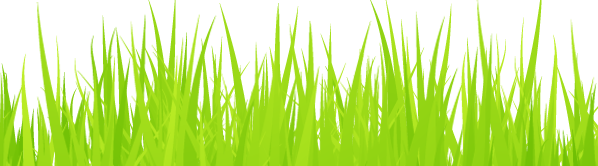 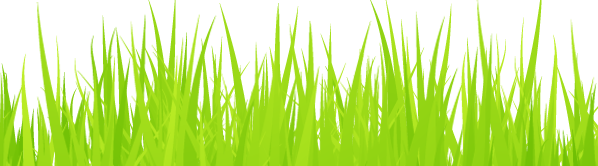